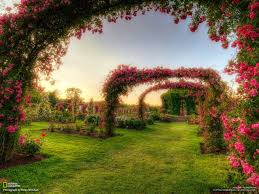 مفاتيح الاطباق السليم :
مفتاح الاطباق الاول :
ان الرحى الاولى العلوية تتالف من حدبتين واحدة انسية واخرى وحشية وحتى يكون الاطباق صحيح يجب ان تطبق الحدبة الانسية الدهليزية للرحى الاولى العلوية في الميزاب الدهليزي الواقع على السطح الدهليزي للرحى الاولى السفلي
مفتاح الاطباق الثاني :
ان لكل ناب حد قاطع يتالف من منحدرين احدهما انسي والاخر وحشي وكذلك للضاحك منحدرين (الضاحك يشبه الناب من الناحية الدهليزية) ولكي يكون الاطباق صحيح يجب ان تقع حدبة الناب العلوي بين المنحدر الوحشي للناب السفلي والمنحدر الانسي للضاحك الاول السفلي
نماذج العلاقة الاطباقية بين القوسين السفلية والعلوية في المستوى السهمي:
الصنف الاول:
 تكون علاقة الارحاء الاولى الدائمة طبيبعية حيث تطبق الحدبة الانسية الدهليزية للرحى الاولى العلوية في منطقة الميزاب الانسي الدهليزي للرحى الاولى السفلية وهو ان تكون الحدبة الدهليزية للرحى الاولى العلوية في الميزاب المركزي الدهليزي للرحى الاولى السفلية وهو مايسمى مفتاح الاطباق (قديما) ويكون هناك مجال للتغطية تغطي الاسنان العلوية بمقدار ثلث الاسنان السفلية اي (2) ملم تقريبا مع بروز للاسنان الامامية العلوية بمقدار 2-3 ملم
الصنف الثاني 
:يتميز بوضعية متراجعة للقوس السنية السفلية بالنسبة للقوس السنية العلوية حيث يظهر هذا الاطباق على مستوى الارحاء الاولى بوضعية متراجعة للرحى الاولى السفلية بالنسبة لمقابلاتها العلوية
 تكون الحدبة الدهليزية الانسية للرحى الاولى العلوية الى الامام من الميزاب المركزي الشفهي للرحى الاولى السفلية اي نلاحظ بروز الفك العلوي وتراجع الفك السفلي  
ويمكن التمييز بين نموذجين مختلفين من حالات الصنف الثاني بحسب علاقة الاسنان الامامية وهما 
النموذج الاول :يتميز بعلاقة اطباقية وحشية للارحاء مترافقة بزيادة مقدار البروز القاطعي نتيجة للميلان الدهليزي الزائد للاسنان الامامية العلوية 
النموذج الثاني : يتميز بعلاقة اطباقية وحشية للارحاء مترافقة بميلان الثنايا العلوية نحو الحنكي يمتاز هذا النموذج بوجود عضة او زيادة مقدار التغطية الامامية زيادة كبيرة
الصنف الثالث
: يتميز بوضعية متقدمة اكثر من الطبيعي للقوس السنية السفلية  بالنسبة للقوس السنية العلوية ويظهر ذلك على مستوى الارحاء الاولى باطباق الرحى الاولى السفلية بوضع متقدم بالنسبة لمقابلتها العلوية ولمسافة تتجاوز النصف حدبة قد يكون هذا النموذج ناتج عن النمو الزائد في الفك السفلي مايجعل القوس السفلية متقدمة على القوس العلوية اي ان القوس السفلية تحتضن القوس العلوية وتدعى بحالة تقدم الفك السفلي ويدعى بالاطباق العكوس
صنف ثاني
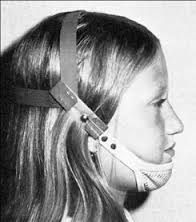 شذوذات الاطباق
على مستوى الاسنان الامامية في المستوى العمودي:
عضة حد لحد : تطبق فيه الحدود القاطعة للاسنا ن العلوية على الحدود القاطعة للاسنان السفلية اي ان مقدار التغطية يكون صفر اما الاسنان الخلفية تكون طبيعية على الاغلب وتنتج هذه الحالة عن ضمور في نمو الفك العلوي وزيادة نمو في المناطق السنخية السفلية
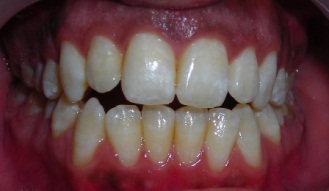 العضة المفتوحة : عندما يوجد فراغ بين الاسنان الامامية العلوية والسفلية عندما يطبق الفك السفلي بوضعية الاطباق المركزي اي تكون التغطية معدومة 
العضة العميقة :يكون مقدار التغطية اكبر من الطبيعي كان تغطي الاسنان الامامية العلوية اكثر من نصف تيجان الاسنان الامامية السفلية
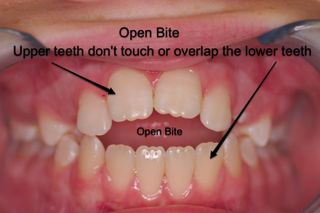 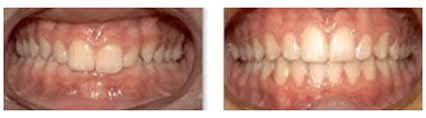 في المستوى الافقي : 
عضة معكوسة امامية : يكون هناك نمو زائد للفك السفلي او ضمور في نمو الفك العلوي بشكل كبير حيث تقترب الاسنان الامامية السفلية بمقدار زائد الى الامام حتى تطبق امام الاسنان الامامية العلوية مما يعطي شكل الاطباق المعكوس
عضة معكوسة
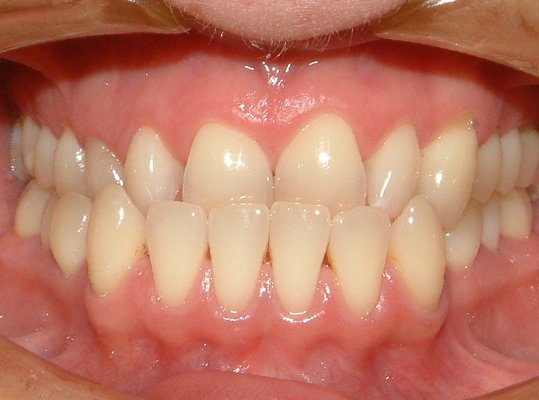 عضة معكوسة لسن واحد
عضة معكوسة خلفية : تحدث عندما يكون هناك ضمور للفك العلوي من الناحية الخلفية باتجاه الداخل أي ان نموه بالاتجاه الدهليزي يكون ناقصا فيحدث ما يسمى بالعضة الخلفية المعكوسة وتطبق الارحاء الخلفية العلوية الى الحنكي من الارحاء السفلية
عضة معكوسة خلفية
هذ وهناك العديد من حالات سوء الاطباق تندرج تحت عيوب الاطباق ومنها ازدحام الاسنان والمسافات بين الاسنان ودوران الاسنان واختلاف مكان الاسنان ....
صور شعاعية
سحب العصب
تبييض الاسنان